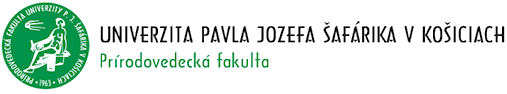 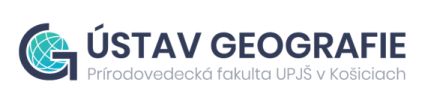 Základy programovania (Python)
Opakovanie pred prvým zápočtom
Mgr. Tomáš Fedor
tomas.fedor@student.upjs.sk
Prednáška č.3 – Podmienky (IF), podmienené vetvenie (IF), operácie s reťazcami a metódy reťazcov, presmerovanie vstupu a výstupu
Úloha
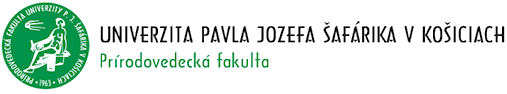 Pomocou definovania funkcie vytvorte vzorec na výpočet rýchlosti (vzdialenosť / čas).
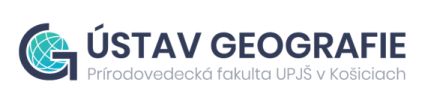 Prednáška č.3 – Podmienky (IF), podmienené vetvenie (IF), operácie s reťazcami a metódy reťazcov, presmerovanie vstupu a výstupu
Úloha - riešenie
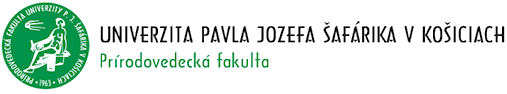 Pomocou definovania funkcie vytvorte vzorec na výpočet rýchlosti (vzdialenosť / čas).
def vypocet_rychlosti(vzdialenost,cas):
    rychlost = vzdialenost / cas
    print("Rýchlosť je: ", rychlost)
vypocet_rychlosti(1500,10)
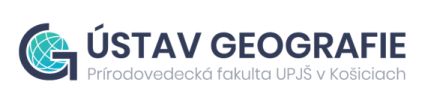 Prednáška č.3 – Podmienky (IF), podmienené vetvenie (IF), operácie s reťazcami a metódy reťazcov, presmerovanie vstupu a výstupu
Úloha
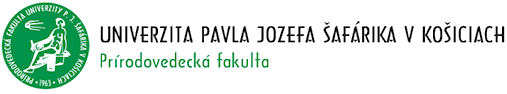 Vytvorte pomocou funkcie jednoduchý skript, ktorý si vypýta Vaše meno a zakomponuje ho do pozdravu: „Ahoj, volám sa: (zadane_meno)“.
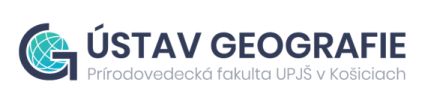 Prednáška č.3 – Podmienky (IF), podmienené vetvenie (IF), operácie s reťazcami a metódy reťazcov, presmerovanie vstupu a výstupu
Úloha - riešenie
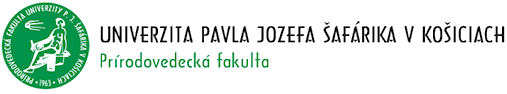 Vytvorte pomocou funkcie jednoduchý skript, ktorý si vypýta Vaše meno a zakomponuje ho do pozdravu: „Ahoj, volám sa: (zadane_meno)“.
def pozdrav():
    meno = str(input("Zadajte svoje meno: "))
    print("Ahoj, volám sa: ", meno)
pozdrav()
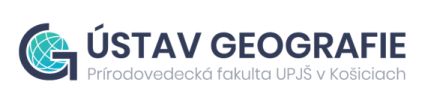 Prednáška č.3 – Podmienky (IF), podmienené vetvenie (IF), operácie s reťazcami a metódy reťazcov, presmerovanie vstupu a výstupu
Úloha
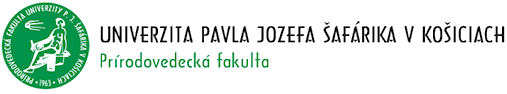 Vytvorte pomocou funkcie kalkulačku na výpočet kinetickej energie s možnosťou zadaniu vstupu. 
Vzorec: Ek=1/2m*v^2 [J]
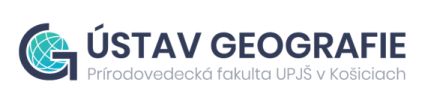 Prednáška č.3 – Podmienky (IF), podmienené vetvenie (IF), operácie s reťazcami a metódy reťazcov, presmerovanie vstupu a výstupu
Úloha - riešenie
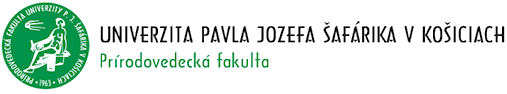 Vytvorte pomocou funkcie kalkulačku na výpočet kinetickej energie s možnosťou zadaniu vstupu. 
Vzorec: Ek=1/2m*v^2 [J]
def vypocet_ek():
    m = float(input("Zadajte hmotnosť v kg: "))
    v = float(input("Zadajte rýchlosť v m/s: "))
    ek = 1/2*m*v**2
    print("Kinetická energia je: ",ek," J")
vypocet_ek()
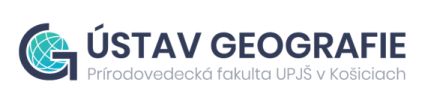 Prednáška č.3 – Podmienky (IF), podmienené vetvenie (IF), operácie s reťazcami a metódy reťazcov, presmerovanie vstupu a výstupu
Úloha
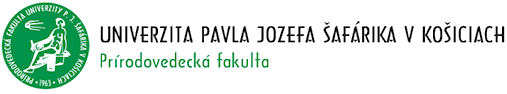 Pomocou podmienok vytvorte jednoduchý skript, ktorý určí, či je zadané číslo (vstup) väčšie, menšie alebo rovné 500.
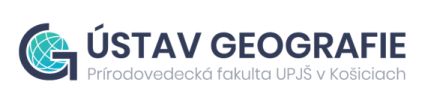 Prednáška č.3 – Podmienky (IF), podmienené vetvenie (IF), operácie s reťazcami a metódy reťazcov, presmerovanie vstupu a výstupu
Úloha - riešenie
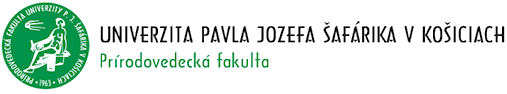 Pomocou podmienok vytvorte jednoduchý skript, ktorý určí, či je zadané číslo (vstup) väčšie, menšie alebo rovné 500.
x = float(input("Zadajte vstupný údaj: "))
if x <500:
    print("Číslo je menšie 500")
elif x == 500:
    print("Číslo je rovné 500")
elif x >500:
    print("Číslo je väčšie ako 500")
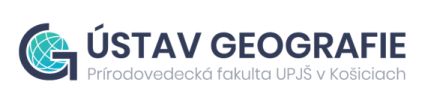 Prednáška č.3 – Podmienky (IF), podmienené vetvenie (IF), operácie s reťazcami a metódy reťazcov, presmerovanie vstupu a výstupu
Úloha
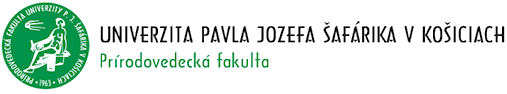 Pomocou podmienok vytvorte jednoduchý skript, ktorý zatriedi georeliéf podľa zadanej nadmorskej výšky (roviny – do 30 m, pahorkatina – do 150m, vrchovina – do 300 m, hornatina – do 600 m, veľhornatina – nad 600 m.
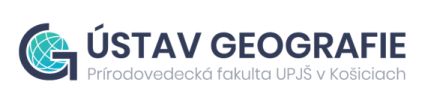 Prednáška č.3 – Podmienky (IF), podmienené vetvenie (IF), operácie s reťazcami a metódy reťazcov, presmerovanie vstupu a výstupu
Úloha - riešenie
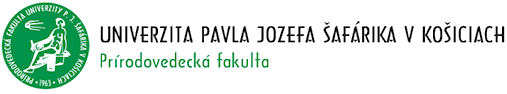 Pomocou podmienok vytvorte jednoduchý skript, ktorý zatriedi georeliéf podľa zadanej nadmorskej výšky (roviny – do 30 m, pahorkatina – do 150m, vrchovina – do 300 m, hornatina – do 600 m, veľhornatina – nad 600 m.
x = float(input("Zadajte nadmorskú výšku v metroch nad morom: "))
if x < 0:
    print("Mimo rozsah")
elif x >= 0 and x < 30:
    print("Rovina")
elif x >=30 and x < 150:
    print("Pahorkatina")
elif x >=150 and x < 300:
    print("Vrchovina")
elif x >=300 and x < 600:
    print("Hornatina")
elif x>=600:
    print("Veľhornatina")
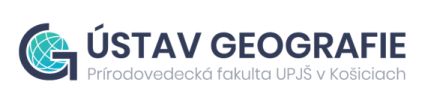 Prednáška č.3 – Podmienky (IF), podmienené vetvenie (IF), operácie s reťazcami a metódy reťazcov, presmerovanie vstupu a výstupu
Úloha
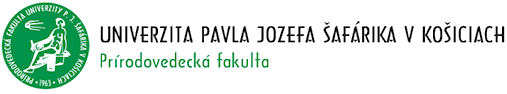 Určte pomocou podmienok, pri akej teplote bude dochádzať k varu, topeniu a mrznutiu vody pri bežných atmosférických podmienkach. Hodnoty ohraničte zospodu -273.15 °C a použite aj podmienku else na mimo rozsah.
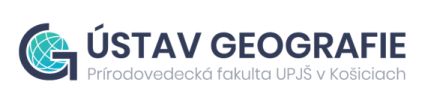 Prednáška č.3 – Podmienky (IF), podmienené vetvenie (IF), operácie s reťazcami a metódy reťazcov, presmerovanie vstupu a výstupu
Úloha - riešenie
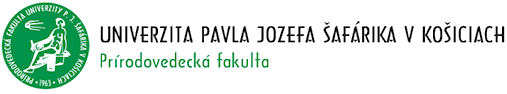 Určte pomocou podmienok, pri akej teplote bude dochádzať k varu, topeniu a mrznutiu vody pri bežných atmosférických podmienkach. Hodnoty ohraničte zospodu -273.15 °C a použite aj podmienku else na mimo rozsah.
x = float(input("Zadajte teplotu vody v °C: "))
if x >= -273.15 and x <0:
    print("Tuhé skupenstvo vody")
elif x == 0:
    print("Prechodné skupenstvo medzi kvapalným a tuhým")
elif x > 0 and x < 100:
    print("Kvapalné skupenstvo vody")
elif x == 100:
    print("Prechodné skupenstvo medzi kvapalným a plynným")
elif x > 100:
    print("Plynné skupenstvo vody")
else:
    print("Mimo rozsah")
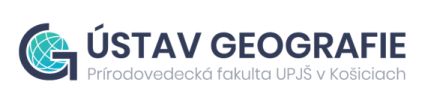 Prednáška č.3 – Podmienky (IF), podmienené vetvenie (IF), operácie s reťazcami a metódy reťazcov, presmerovanie vstupu a výstupu
Úloha
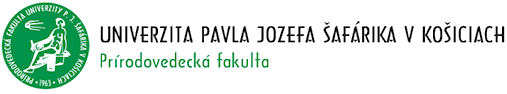 Pomocou funkcie while vypíšte všetky opakovania (iterácie) v rozsahu čísel 40 až 258 s rozsahom intervalu 20. Po skončení cyklu vypíšte oznam o jeho ukončení.
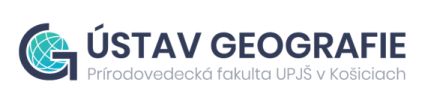 Prednáška č.3 – Podmienky (IF), podmienené vetvenie (IF), operácie s reťazcami a metódy reťazcov, presmerovanie vstupu a výstupu
Úloha - riešenie
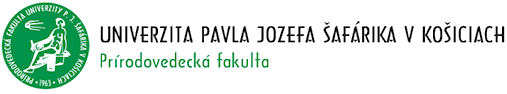 Pomocou funkcie while vypíšte všetky opakovania (iterácie) v rozsahu čísel 40 až 258 s rozsahom intervalu 20. Po skončení cyklu vypíšte oznam o jeho ukončení.
i = 40
while i <258:
    print(i)
    i+=20
print("Cyklus hotový.")
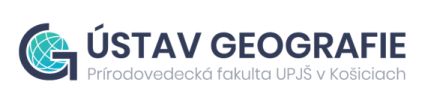 Prednáška č.3 – Podmienky (IF), podmienené vetvenie (IF), operácie s reťazcami a metódy reťazcov, presmerovanie vstupu a výstupu
Úloha
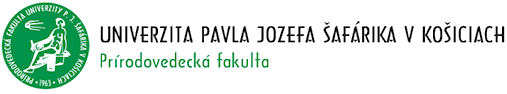 Pomocou funkcie for vypíšte všetky opakovania (iterácie) v rozsahu čísel 40 až 258 s rozsahom intervalu 20. Po skončení cyklu vypíšte oznam o jeho ukončení.
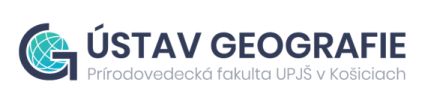 Prednáška č.3 – Podmienky (IF), podmienené vetvenie (IF), operácie s reťazcami a metódy reťazcov, presmerovanie vstupu a výstupu
Úloha - riešenie
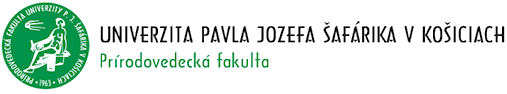 Pomocou funkcie for vypíšte všetky opakovania (iterácie) v rozsahu čísel 40 až 258 s rozsahom intervalu 20. Po skončení cyklu vypíšte oznam o jeho ukončení.
for x in range(40, 258, 20):
  print(x)
print(„Cyklus hotový")
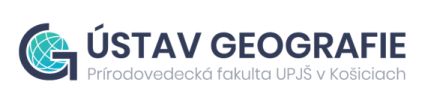 Prednáška č.3 – Podmienky (IF), podmienené vetvenie (IF), operácie s reťazcami a metódy reťazcov, presmerovanie vstupu a výstupu
Úloha
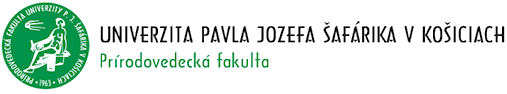 Vytvorte zoznam s položkami v obchode – horalky, mila, lina, vesna, mäta. Vypíšte pomocou jednoduchého skriptu zoznam a počet produktov.
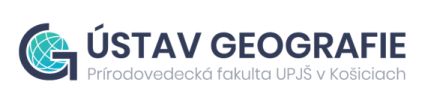 Prednáška č.3 – Podmienky (IF), podmienené vetvenie (IF), operácie s reťazcami a metódy reťazcov, presmerovanie vstupu a výstupu
Úloha - riešenie
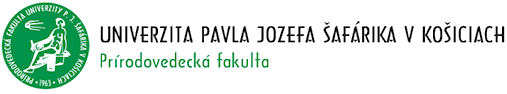 Vytvorte zoznam s položkami v obchode – horalky, mila, lina, vesna, mäta. Vypíšte pomocou jednoduchého skriptu zoznam a počet produktov.
produkty = ["horalky","mila","lina","vesna","mäta"]
for i in produkty:
    print(i)
print("Počet produktov v zozname je: ",(len(produkty)))
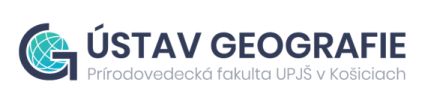 Prednáška č.3 – Podmienky (IF), podmienené vetvenie (IF), operácie s reťazcami a metódy reťazcov, presmerovanie vstupu a výstupu
Úloha
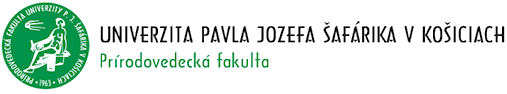 Koľko eur ušetríme po 5 rokoch, ak prestaneme fajčiť? Priemerná spotreba fajčiara na Slovensku je 124 balíčkov cigariet ročne a cena za balíček je 4,50 €. Vypíšte iteráciu za jednotlivé roky.
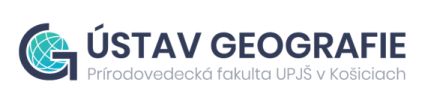 Prednáška č.3 – Podmienky (IF), podmienené vetvenie (IF), operácie s reťazcami a metódy reťazcov, presmerovanie vstupu a výstupu
Úloha - riešenie
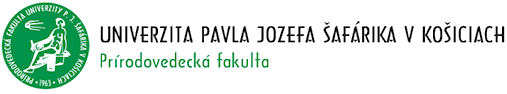 Koľko eur ušetríme po 5 rokoch, ak prestaneme fajčiť? Priemerná spotreba fajčiara na Slovensku je 124 balíčkov cigariet ročne a cena za balíček je 4,50 €. Vypíšte iteráciu za jednotlivé roky.
roky = 0
pociatocna_cena = 0
cigarety = 124*4.5
while roky <5:
    roky = roky + 1
    pociatocna_cena = pociatocna_cena + cigarety
    print("Ušetrené peniaze po %i. roku predstavujú %i eur" %(roky, pociatocna_cena))
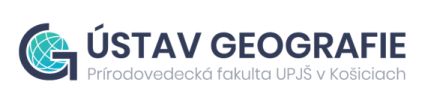 Prednáška č.3 – Podmienky (IF), podmienené vetvenie (IF), operácie s reťazcami a metódy reťazcov, presmerovanie vstupu a výstupu
Úloha
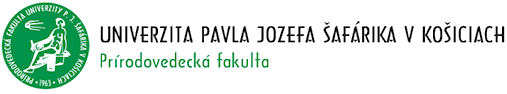 Vytvorte kalkulačku na zrátanie počtu dní, hodín a sekúnd v roku s možnosťou zadania počtu rokov, mesiacov a dní ako vstup. Pre rok použite konštantnú hodnotu 365 dní a pre mesiac hodnotu 30 dní. Výsledok vypíšte ako výstup predchádzajúcich výpočtov (%i).
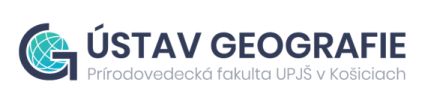 Prednáška č.3 – Podmienky (IF), podmienené vetvenie (IF), operácie s reťazcami a metódy reťazcov, presmerovanie vstupu a výstupu
Úloha - riešenie
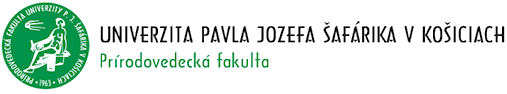 Vytvorte kalkulačku na zrátanie počtu dní, hodín a sekúnd v roku s možnosťou zadania počtu rokov, mesiacov a dní ako vstup. Pre rok použite konštantnú hodnotu 365 dní a pre mesiac hodnotu 30 dní. Výsledok vypíšte ako výstup predchádzajúcich výpočtov (%i).
rok = int(input("Zadajte počet rokov: "))
mesiac = int(input("Zadajte počet mesiacov: "))
deň = int(input("Zadajte počet dní: "))

pocet_dni = rok*365+mesiac*30+deň
pocet_hodin = pocet_dni*24
pocet_sekund = pocet_hodin*86400
print("Zadaný časový interval má %i dní, %i hodín a %i sekúnd"%(pocet_dni,pocet_hodin, pocet_sekund))
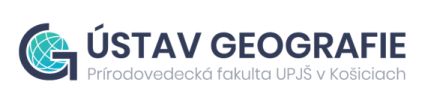 Prednáška č.3 – Podmienky (IF), podmienené vetvenie (IF), operácie s reťazcami a metódy reťazcov, presmerovanie vstupu a výstupu
Úloha
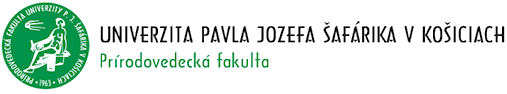 Vytvorte program, ktorý nám vypočíta a vypíše hustotu obyvateľstva.
Výslednú hodnotu porovnajte s hustotou SR a vypíšte, či ide o podpriemernú, nadpriemernú alebo rovnakú hodnotu.
Výsledok bude celé číslo. Priemerná hustota obyvateľstva Slovenska je 110 obyv./km2.
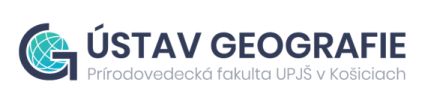 Prednáška č.3 – Podmienky (IF), podmienené vetvenie (IF), operácie s reťazcami a metódy reťazcov, presmerovanie vstupu a výstupu
Úloha - riešenie
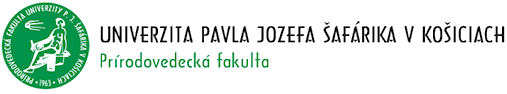 Vytvorte program, ktorý nám vypočíta a vypíše hustotu obyvateľstva.
Výslednú hodnotu porovnajte s hustotou SR a vypíšte, či ide o podpriemernú, nadpriemernú alebo rovnakú hodnotu.
Výsledok bude celé číslo. Priemerná hustota obyvateľstva Slovenska je 110 obyv./km2.
def hustota_obyvatelstva(obyv, rozloha):
    hustota = int(obyv / rozloha)
    return hustota
nazov = str(input("Zadajte názov územia: "))
rozloha = float(input("Zadajte rozlohu územia v km2: "))
obyv = int(input("Zadajte počet obyvateľov územia: "))

print("V regióne", nazov,"je hustota obyvateľstva", hustota_obyvatelstva(obyv, rozloha),"obyvateľov na km^2")
hustota = obyv / rozloha
if hustota < 110:
    print("Hustota obyvateľstva je nižšia ako priemer.")
elif hustota > 110:
    print("Hustota obyvateľstva je vyššia ako priemer.")
else:
    print("Hustota obyvateľstva je rovnaká priemer.")
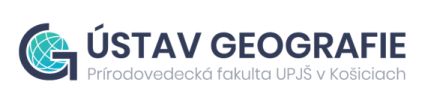 Prednáška č.3 – Podmienky (IF), podmienené vetvenie (IF), operácie s reťazcami a metódy reťazcov, presmerovanie vstupu a výstupu
Opakovanie pred prvým zápočtom
Ďakujem za pozornosť 
Mgr. Tomáš Fedor
tomas.fedor@student.upjs.sk
Prednáška č.3 – Podmienky (IF), podmienené vetvenie (IF), operácie s reťazcami a metódy reťazcov, presmerovanie vstupu a výstupu